Transforming a Moodle course into a University-wide class-organization platform for online and blended Foreign Language Education
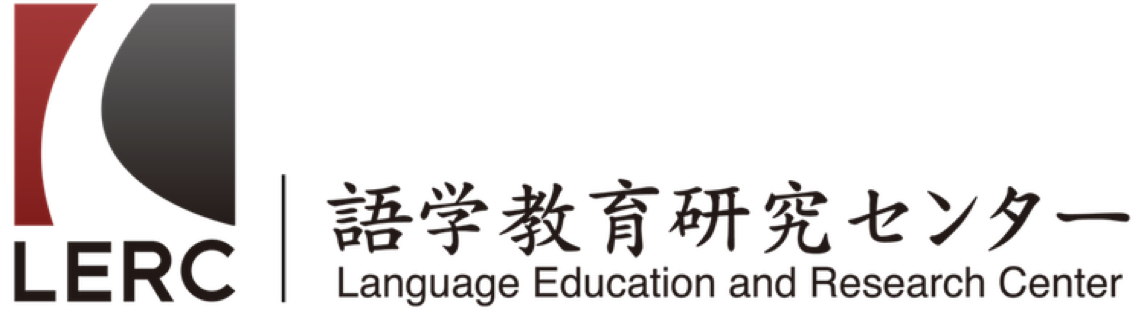 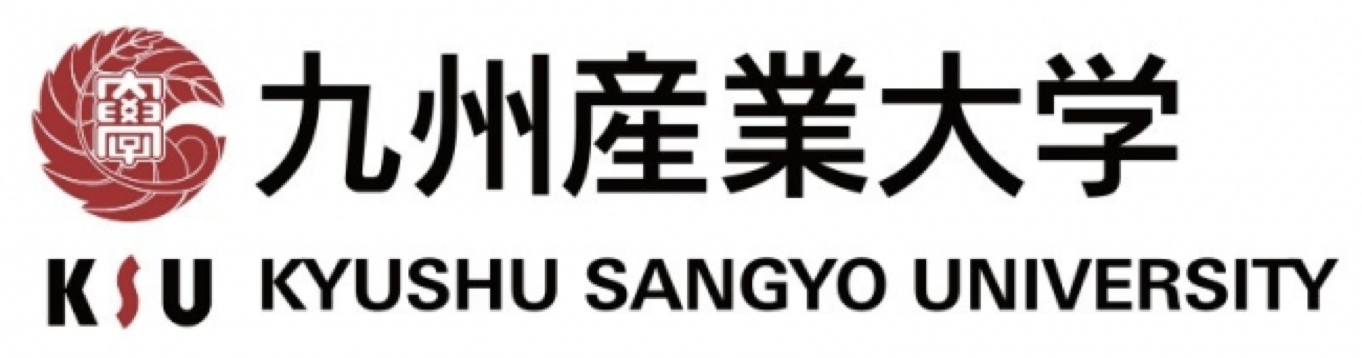 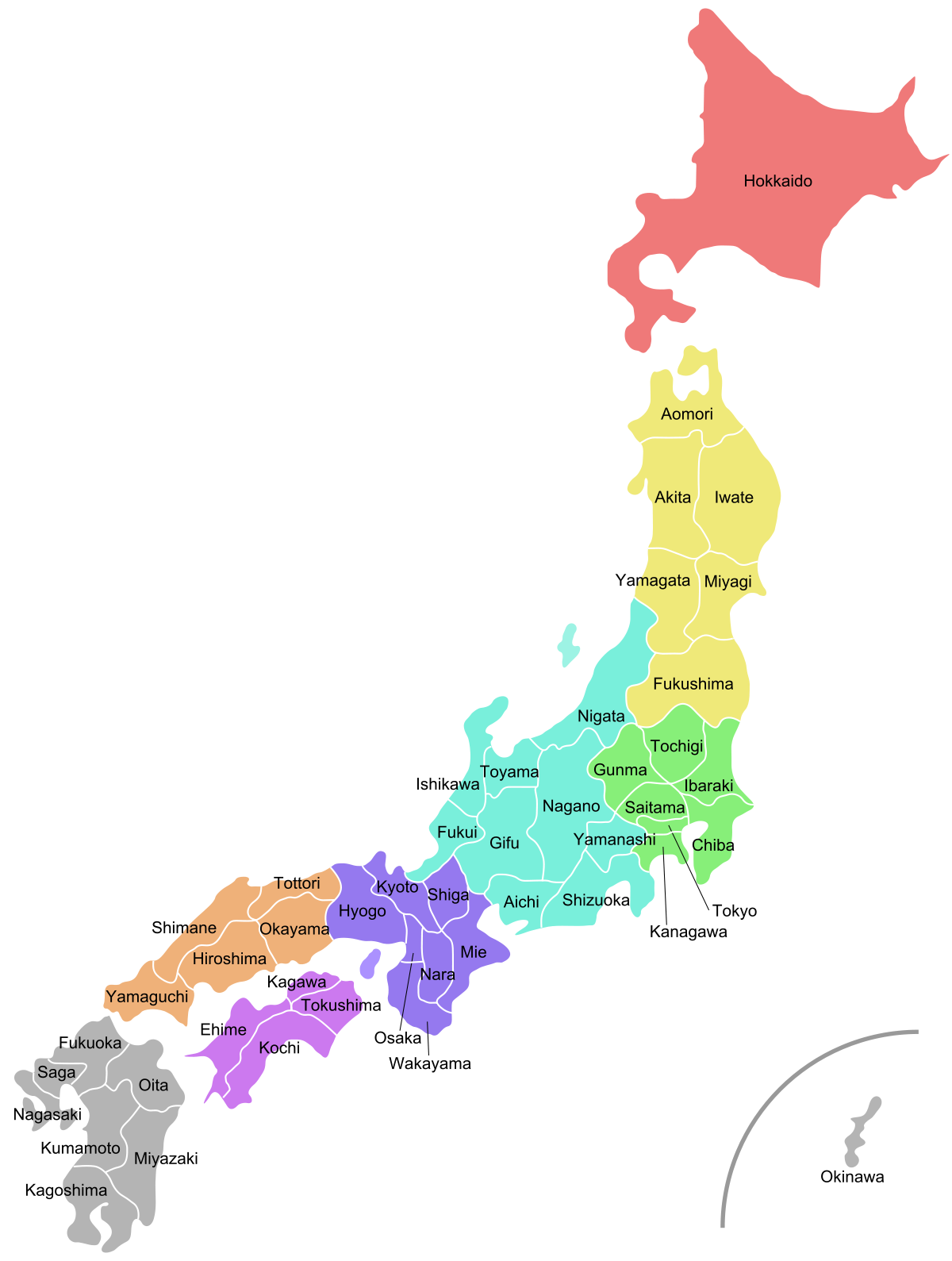 Nicholas Bovee, PhD
Associate Professor
Language Education & Research Center
Kyushu Sangyo University (Fukuoka, Japan)
[Speaker Notes: Student view
Assignments forum]
About the LERC
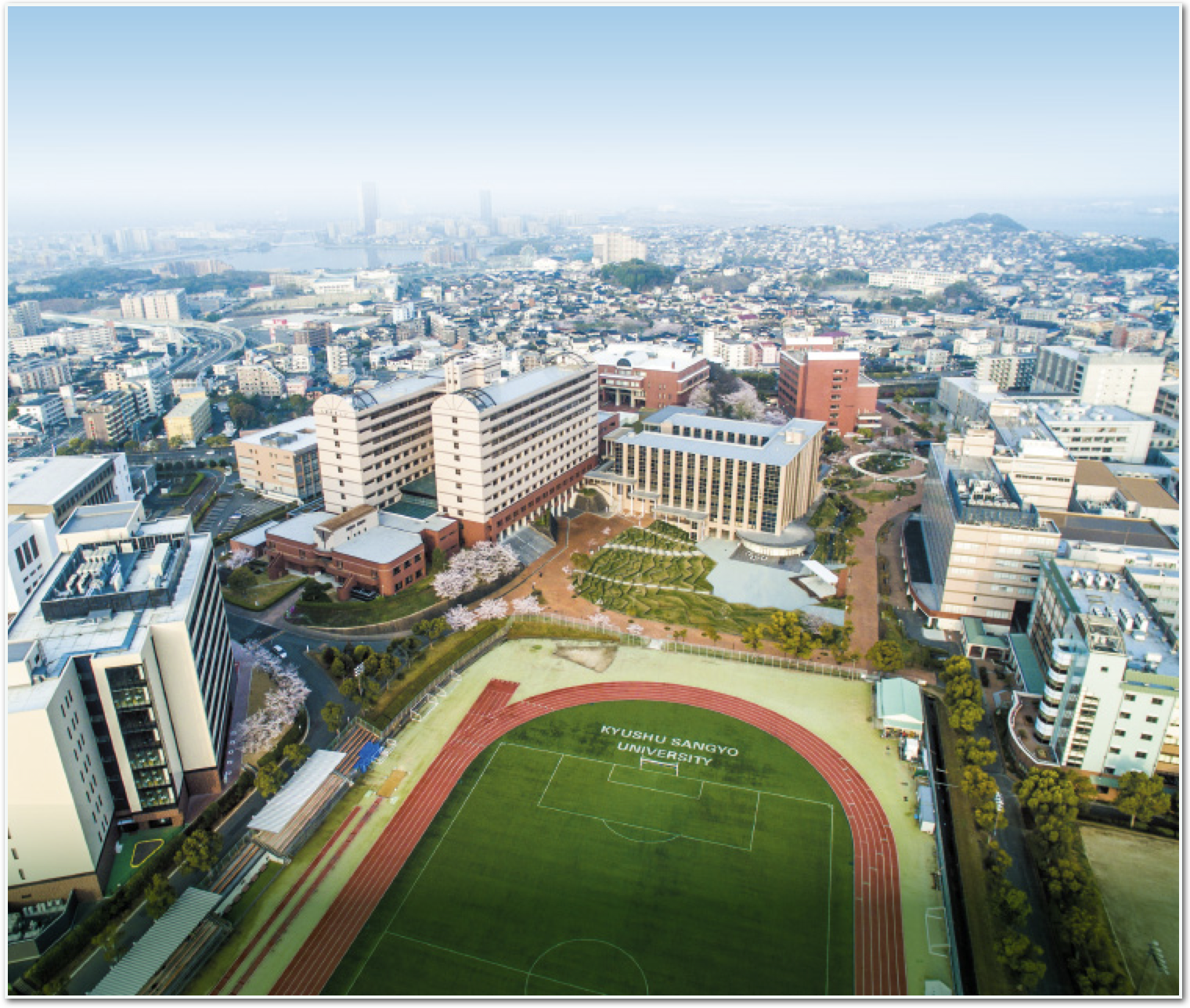 5,000 students enrolled in language courses
No English major
Compulsory language courses for first 2 years
6 languages on offer
200 language teachers
700 language courses
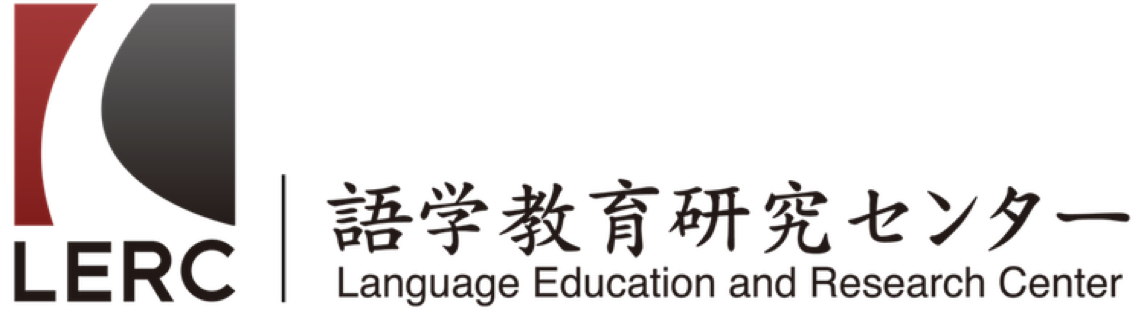 Needs assessment
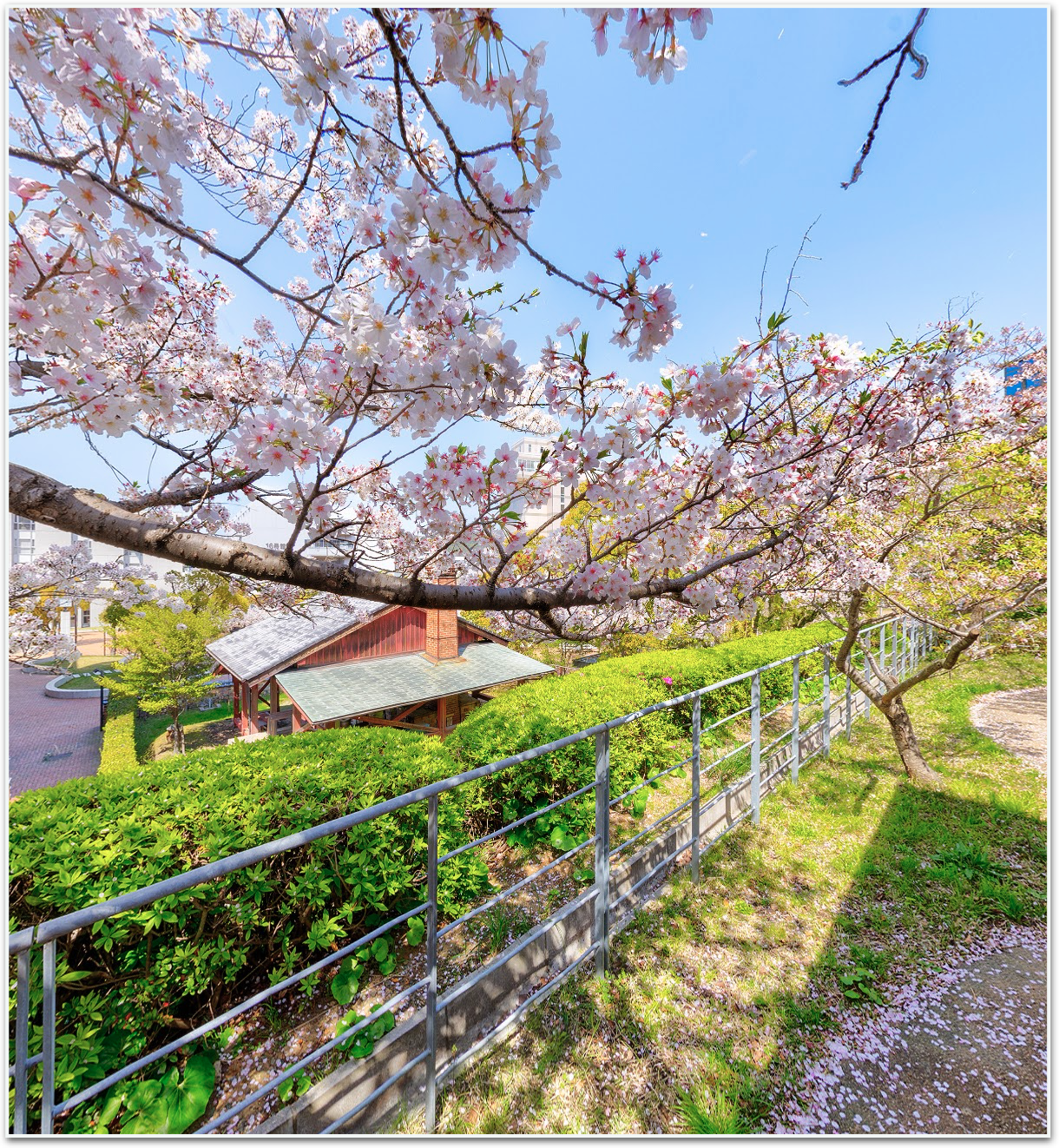 Administrative oversight
Assignment submission in the form of text, images, audio, and video
Display, grade, and provide feedback on submissions on a single screen (no need to download files)
As simple as possible to use
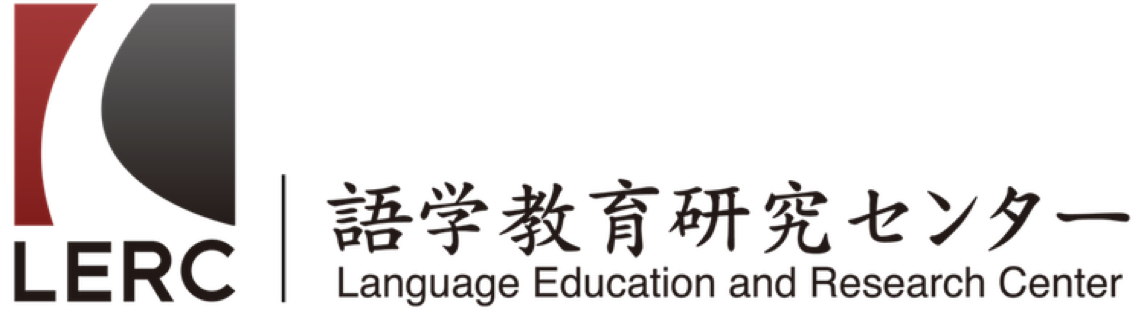 Moodle course format
Single course containing 700 groups (group mode: separate groups)
Teachers bulk enrolled as non-editing teachers
Students self-enroll using the Easy Enrollments plugin (Fordson theme)
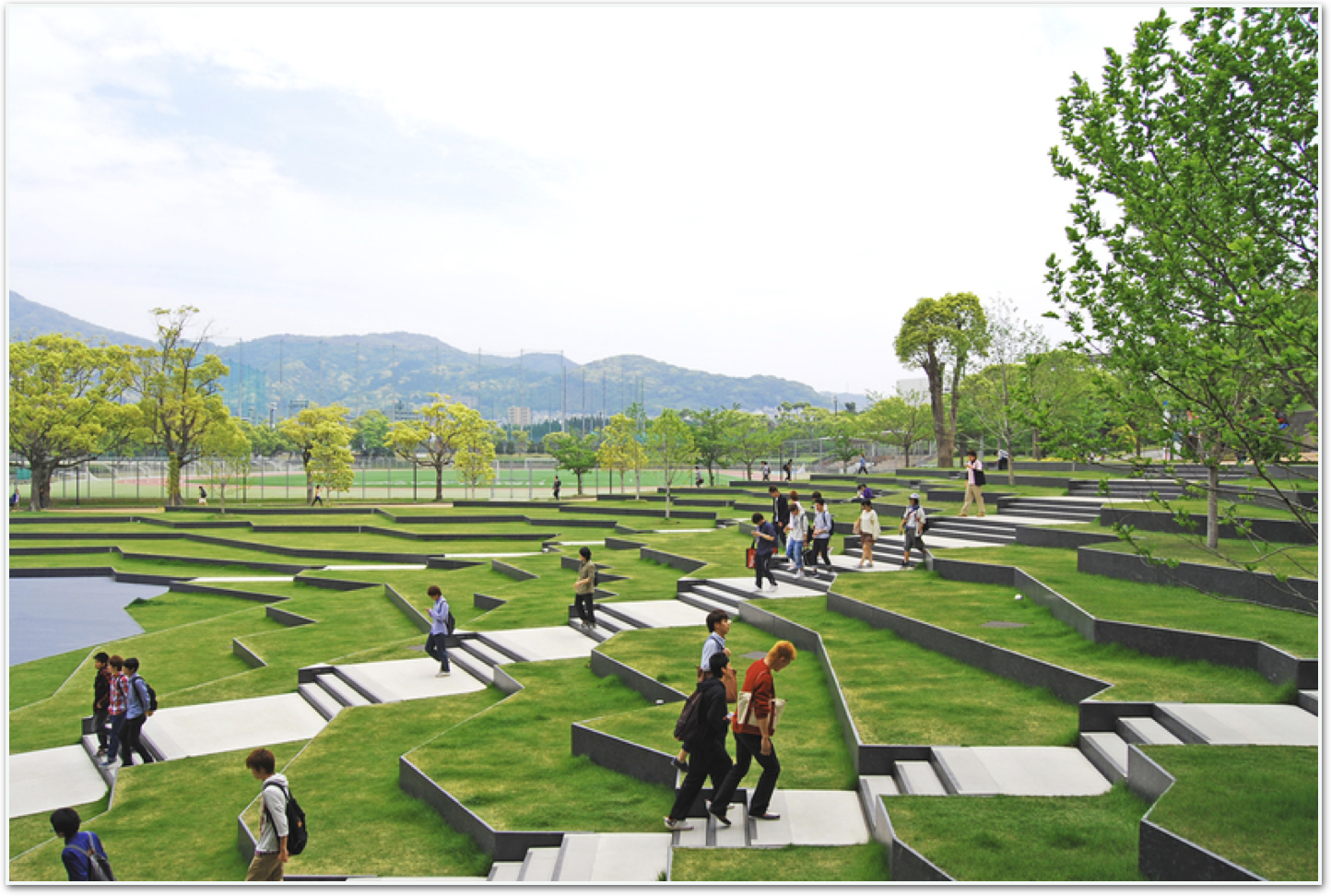 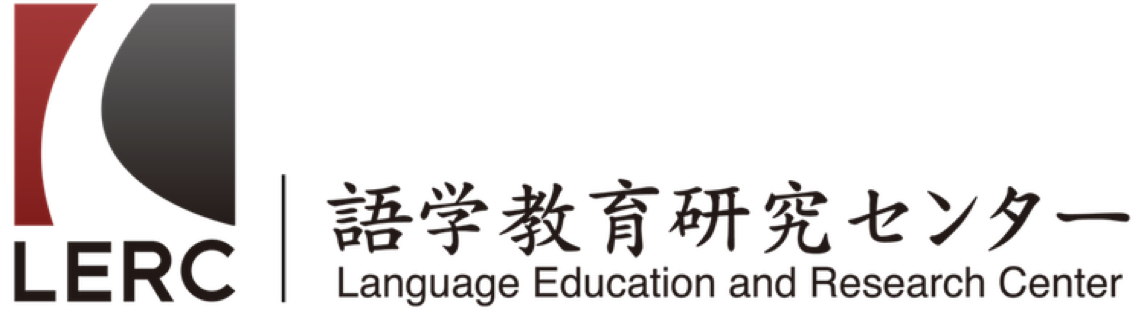 Moodle course format
6 sets of Q&A forums (A to F), each containing 14 separate forums (e.g., Task A1, Task A2…Task A14)
Each forum contains 700 separate discussions (one for each group)
A single announcements forum to which teachers post their class assignments which include links to the appropriate homework submission forums (auto-linked, e.g. “Task A1”)
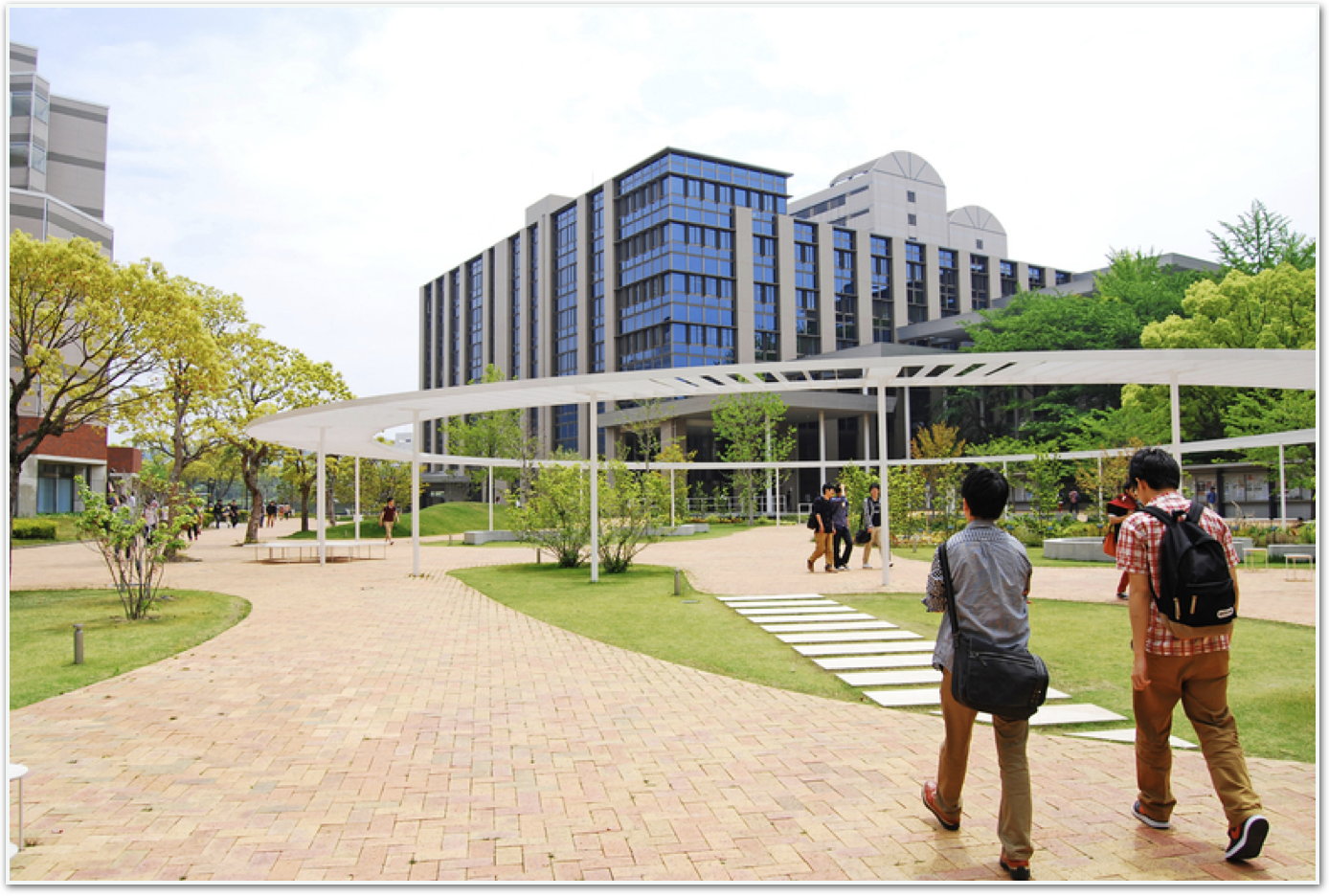 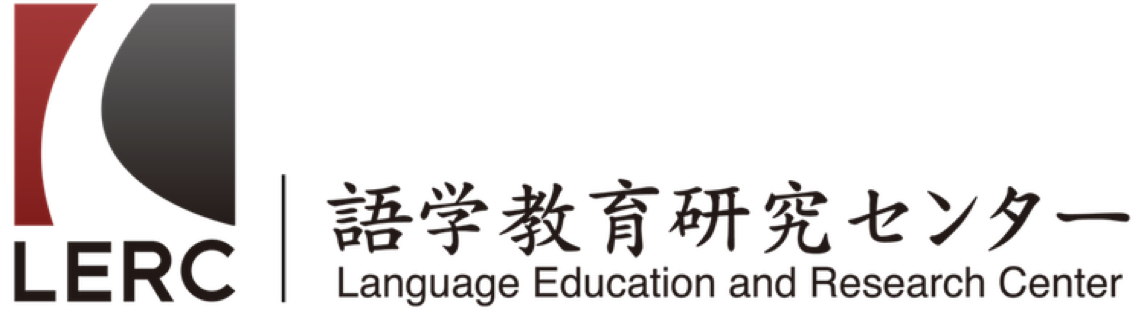 Moodle course format
6 sets of Q&A forums (A to F), each containing 14 separate forums (e.g., Task A1, Task A2…Task A14)
Each forum contains 700 separate discussions (one for each group)
A single announcements forum to which teachers post their class assignments which include links to the appropriate homework submission forums (auto-linked, e.g. “Task A1”)
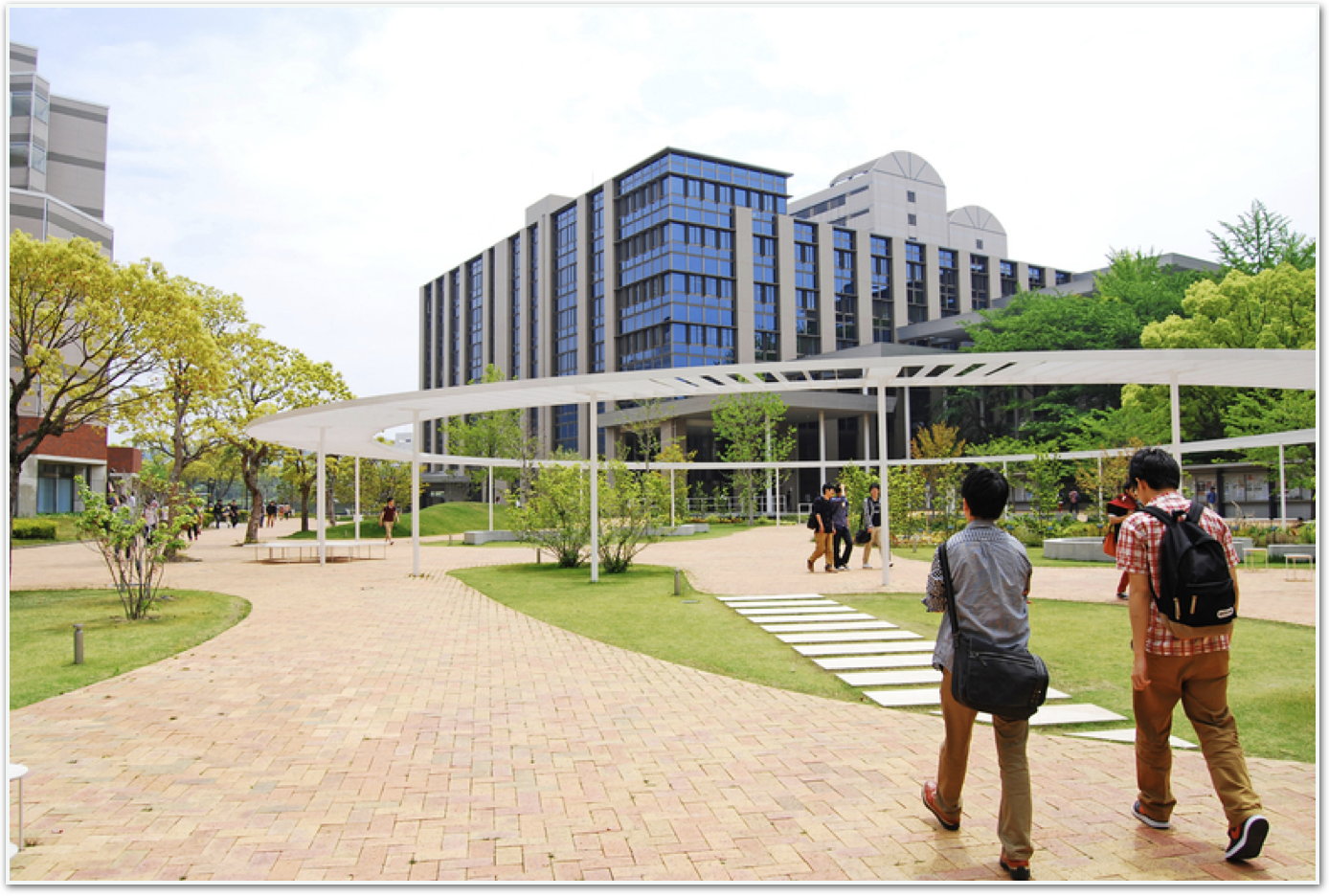 Sample forum allocation in a “four skills” course
Task A1 to A14 - Vocabulary homework
Task B1 to B14 - Speaking (videos)
Task C1 to C14 - Writing (journal)
Task D1 to D14 - Textbook (in-class tasks)
Task E1 to E14 - Reading (progress screenshots)
Task F1 to F14 - Desk number
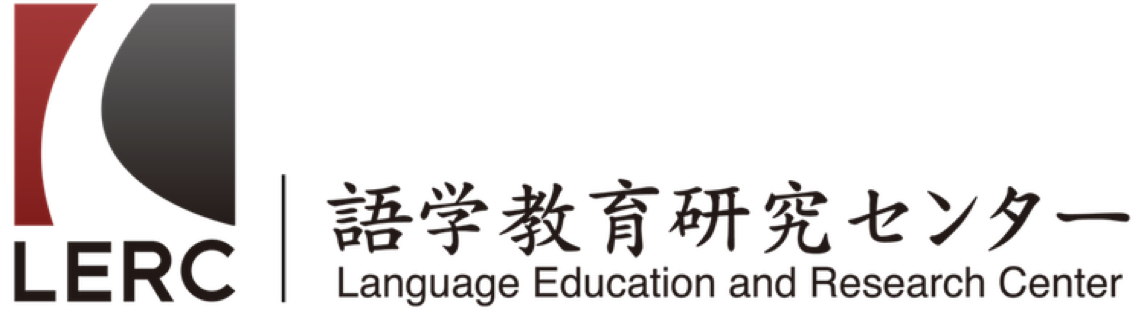 Live Demo
[Speaker Notes: Student view
Assignments forum: post something, check grades, recording…

Teacher view: sidebar, gradebook, various functions…]
Closing slide
Thank you!
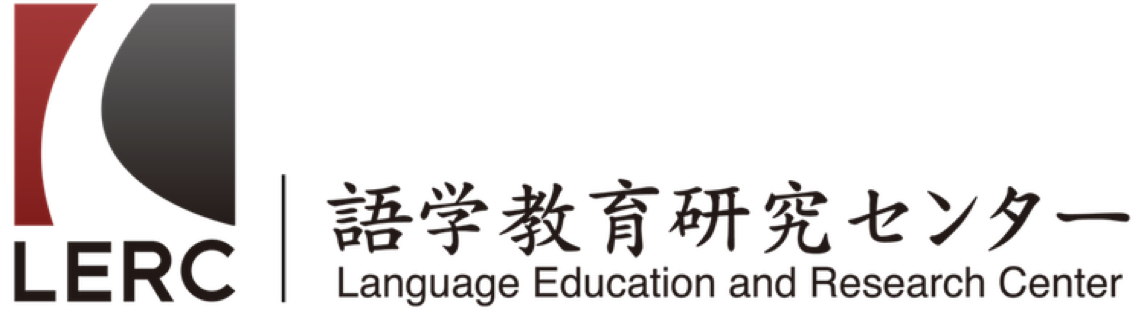 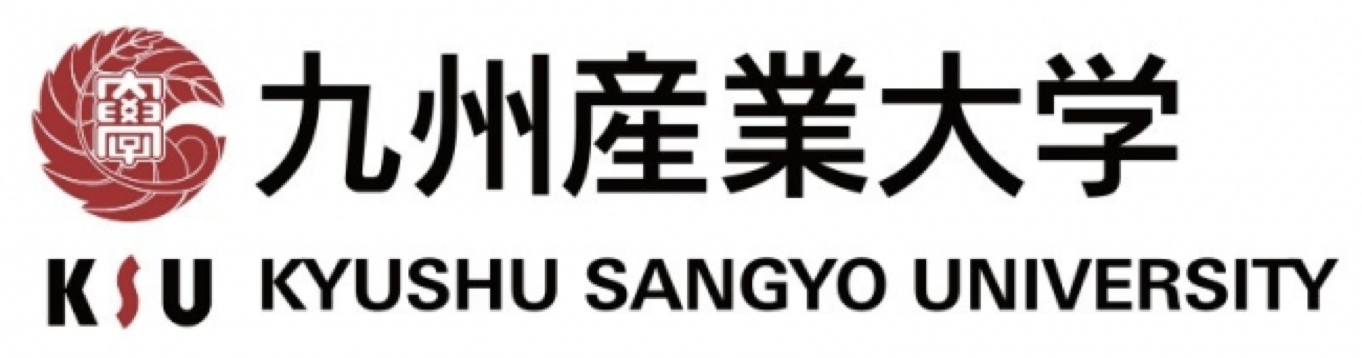 Nicholas Bovee
bovee@mail.kyusan-u.ac.jp